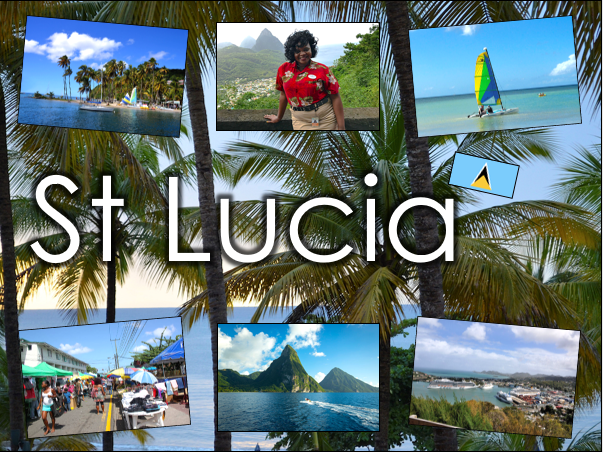 What is a compass?
A compass helps us find directions. When you lie it flat, the needle points north.
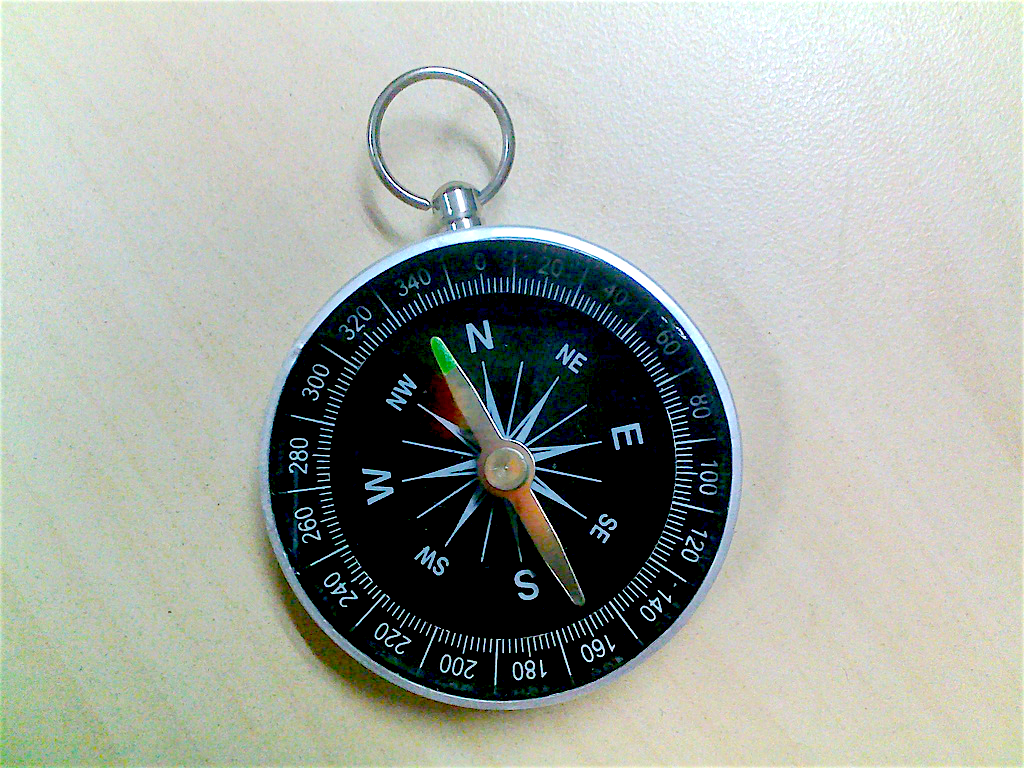 A handy way to remember the four points of the compass:

Naughty Elephants Squirt Water
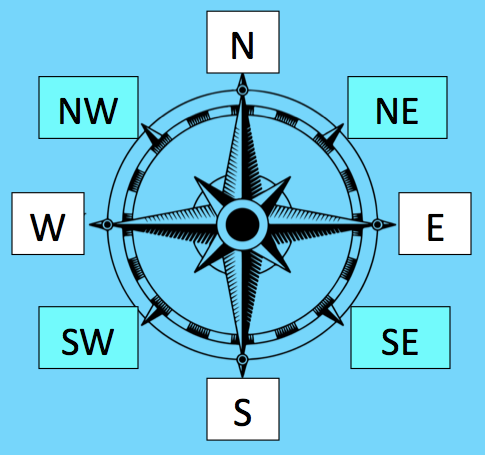 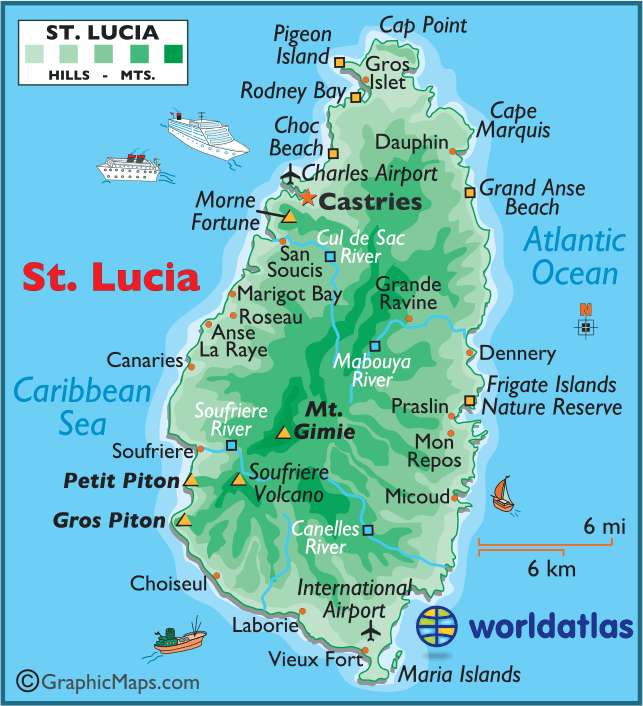 Look at the island of St Lucia.

In which part of the island is Cap Point -north, east, south or west?
Cap Point is in the north of St Lucia.
[Speaker Notes: St Lucia Map – www.worldatlas.com]
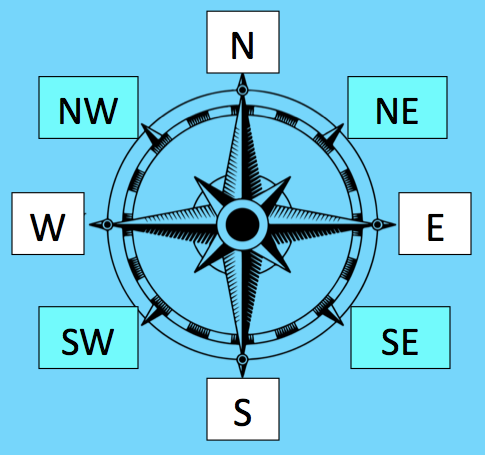 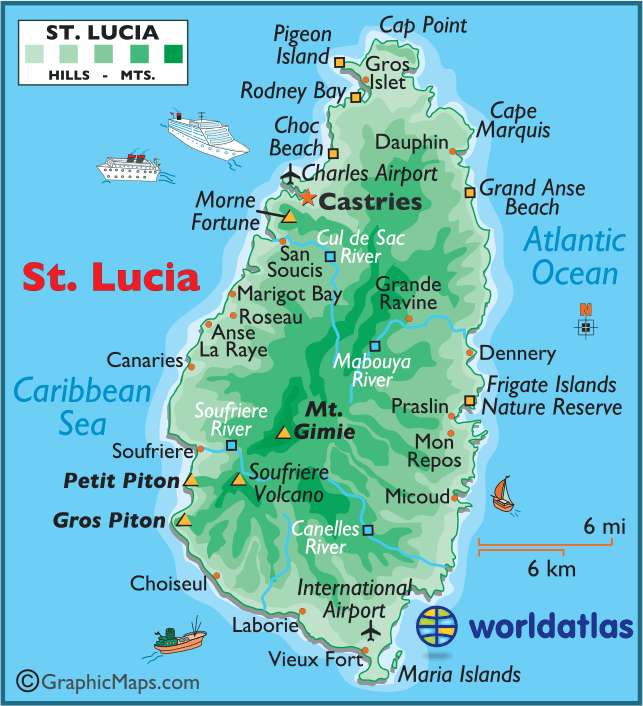 In which part of St Lucia is Canaries -north, east, south or west?
Canaries is in the west of St Lucia.
[Speaker Notes: St Lucia Map – www.worldatlas.com]
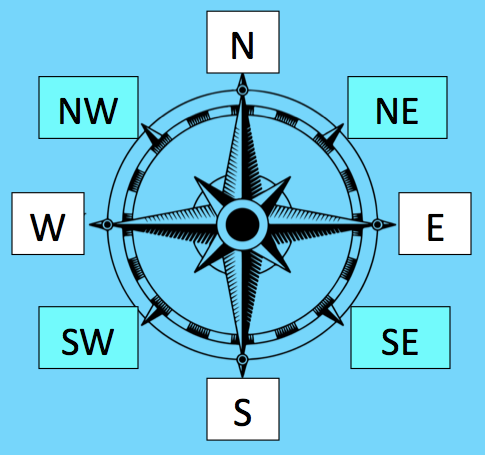 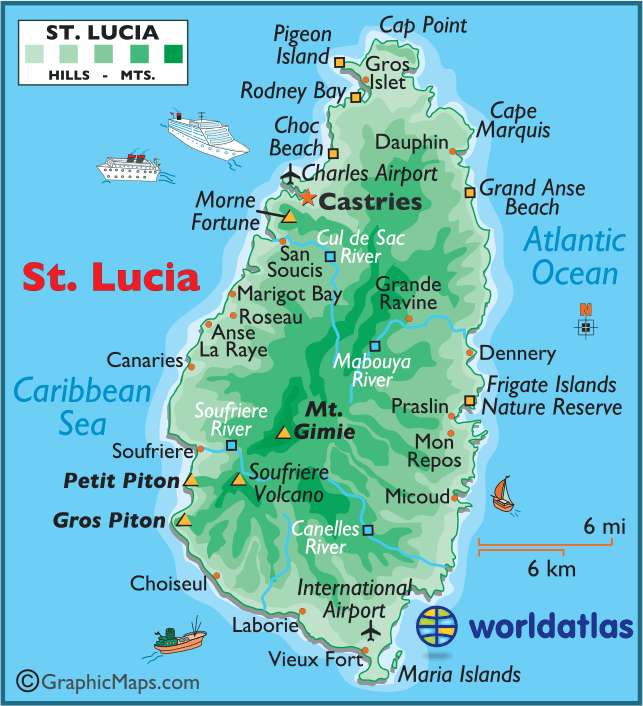 In which part of St Lucia are these places? 

 Vieux Fort

 Gros Islet

 Dennery
[Speaker Notes: Encourage children to answer in sentences:

Vieux Fort is in the south of St Lucia.
Gros Islet is in the north of St Lucia.
Dennery is a town in the east of the island.

St Lucia Map – www.worldatlas.com]
Recap The four main points of the compass are:
North
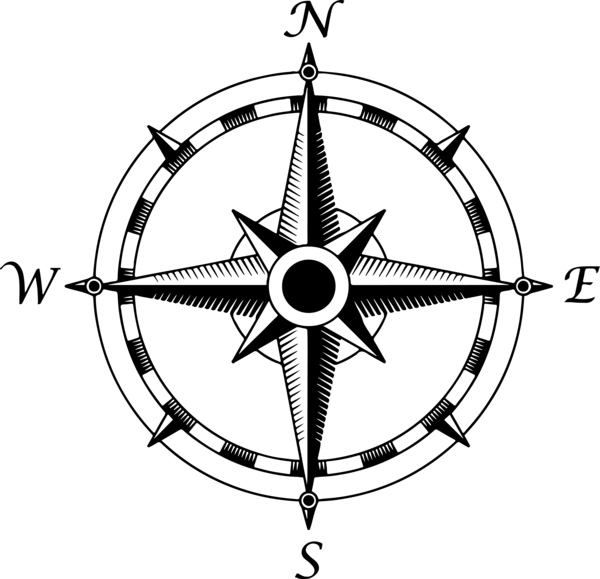 North-West
NW
NE
North-East
West
East
South-West
SW
SE
South-East
South
What are the other four directions?
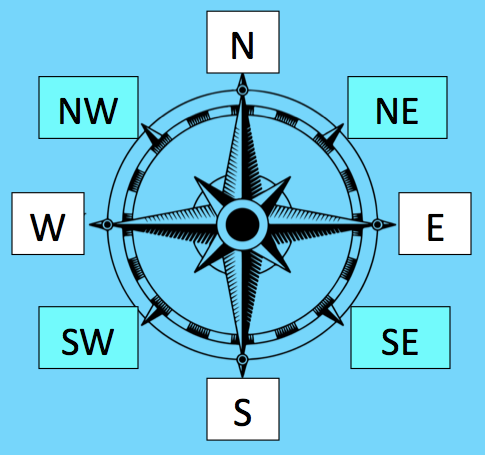 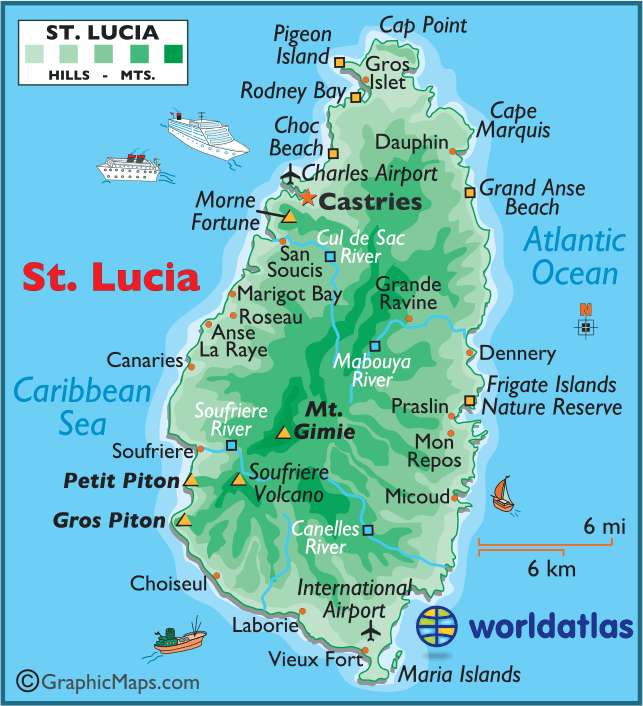 In which part of St Lucia is Castries? 

NE, SE, SW or NW?
Castries is in the north-west 
of St Lucia.
[Speaker Notes: St Lucia Map – www.worldatlas.com]
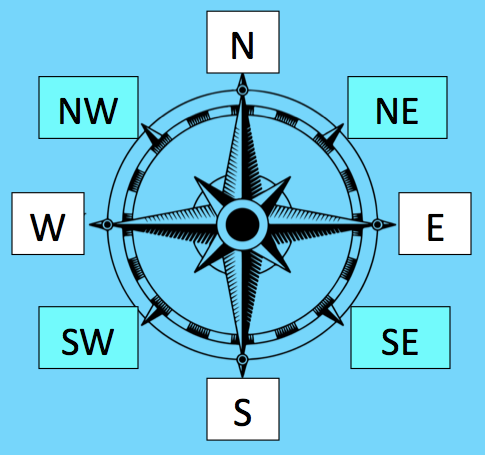 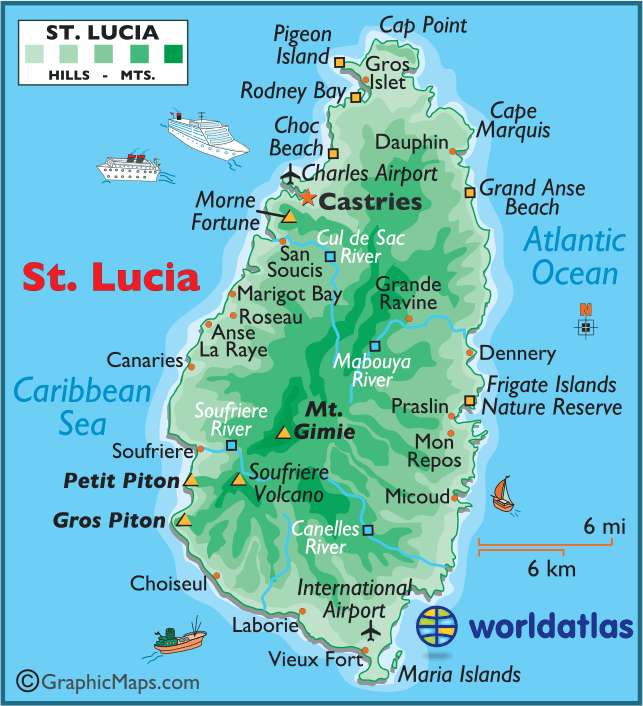 In which part of St Lucia is Choiseul? 

NE, SE, SW or NW?
Choiseul is in the south-west 
of St Lucia.
[Speaker Notes: St Lucia Map – www.worldatlas.com]
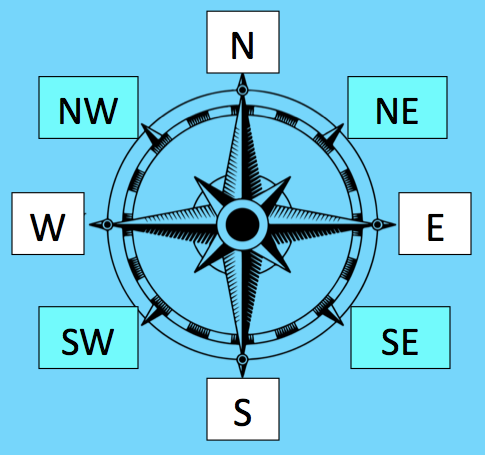 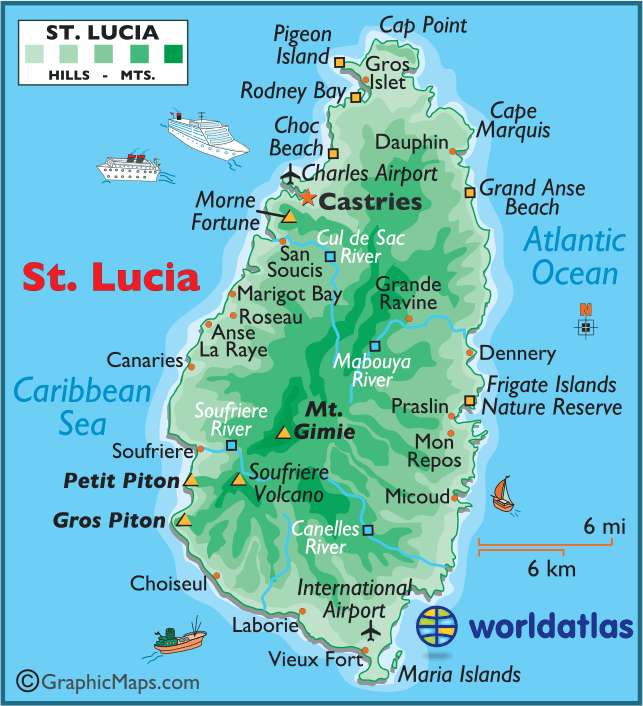 In which part of St Lucia is Micoud? 

NE, SE, SW or NW?
Micoud is in the south-east
of St Lucia.
[Speaker Notes: St Lucia Map – www.worldatlas.com]
Can you complete these sentences?
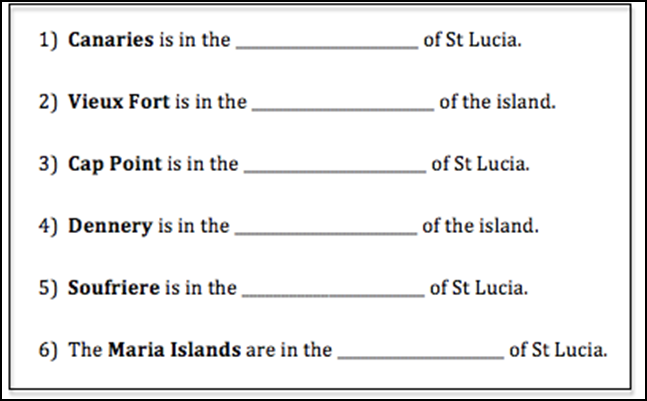 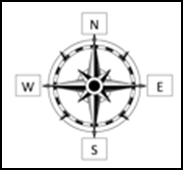 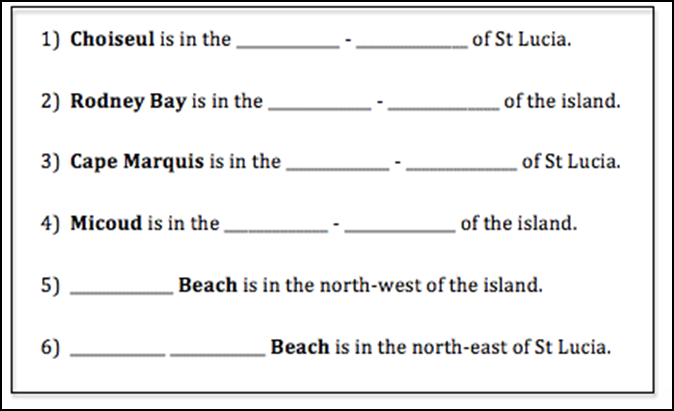 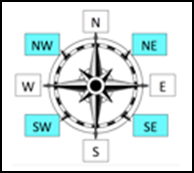 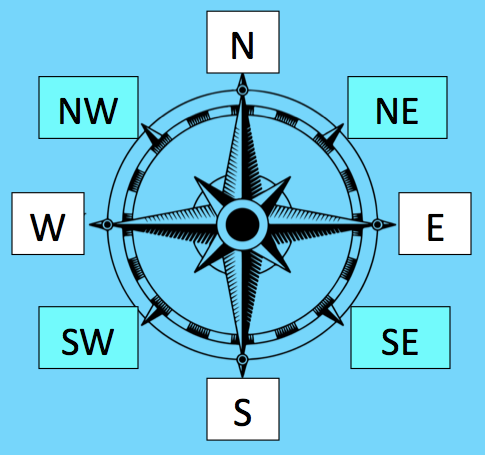 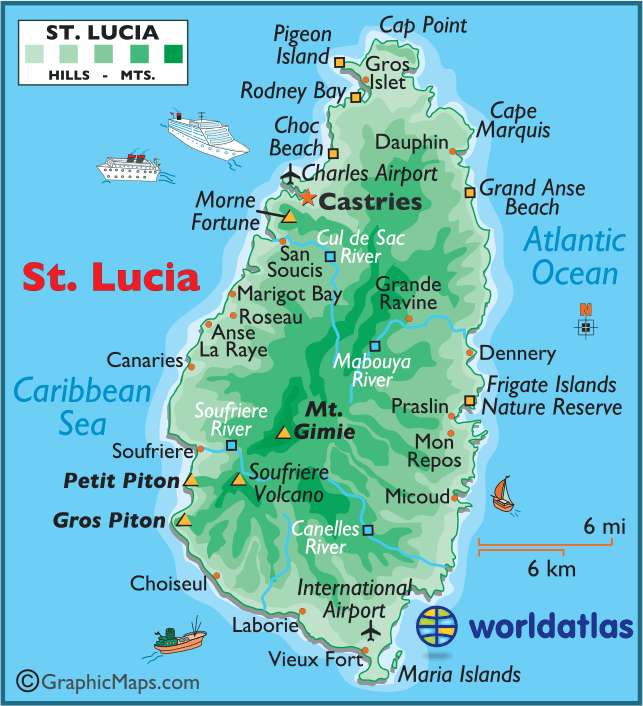 Challenge: Can you write directions from one feature to another using the compass points?

For example: Start at Gros Piton. Travel one square North and two squares East.
End: Mount Gimie 

Ask someone else in you house to work out where the end point are! (There might be more than one answer!)